Emergency items list: Telemetry
July 15th, 2021
Lori.Simpson@constellation.com (an Exelon company)
Jimmy Jackson, CPS Energy
Telemetry issues recommendations
Generator telemetry transparency:
What is the problem with telemetry
Requirements for generators to solve
Ensure ERCOT systems use solution
ERCOT check
Alternative system health metrics:
HDL
Additional transparency recommendations:
30-minute integrated ramp telemetry
Generator telemetry transparency:
What is the problem with telemetry
Requirements for generators to solve
Ensure ERCOT systems use solution
ERCOT check
The problem with generator telemetry
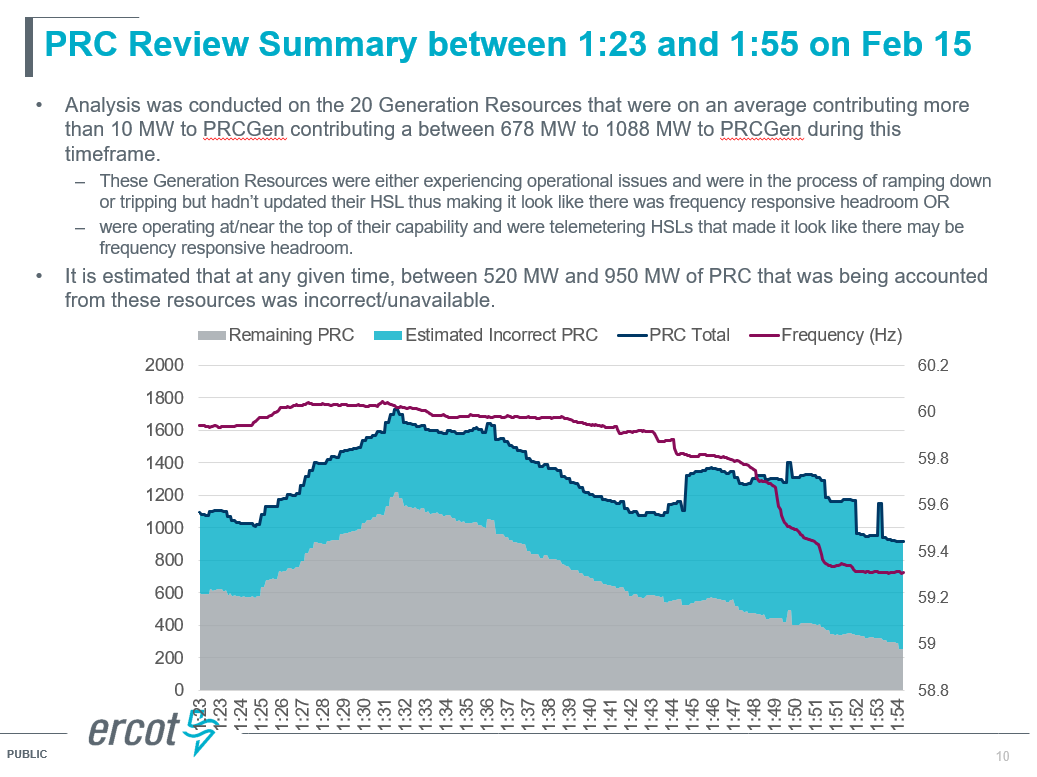 ERCOT presented at PDCWG that generators had telemetry errors on 2/15 that led to overestimation of reserves.  See blue area in slide
Solution for generators (1085)
ERCOT proposal:  NPRR 1085
Goal is to improve ERCOT’s transparency into the health of the system.
Requires updated telemetry within 5 minutes of an issue at a plant.
What is missing from this NPRR
Updating telemetry is too vague and does not allow generators to convey uncertainty.
There is not specific instruction for what generators should change telemetry to.
What is needed in a solution:
Conveyance of uncertainty
Simplicity of solution that does distract the generator operators from their primary mission of fixing the problem in the safest manner possible.
What is the solution:
A status that a generator can quickly switch to that would trigger the headroom to be excluded from reserve calculations and the basepoint to be locked to the output: ONTEST, ONHOLD, EMR, raise block flag, programmatically set HSL/LSL close to output, etc.
Ensure gen solution aligns with reserve calculations
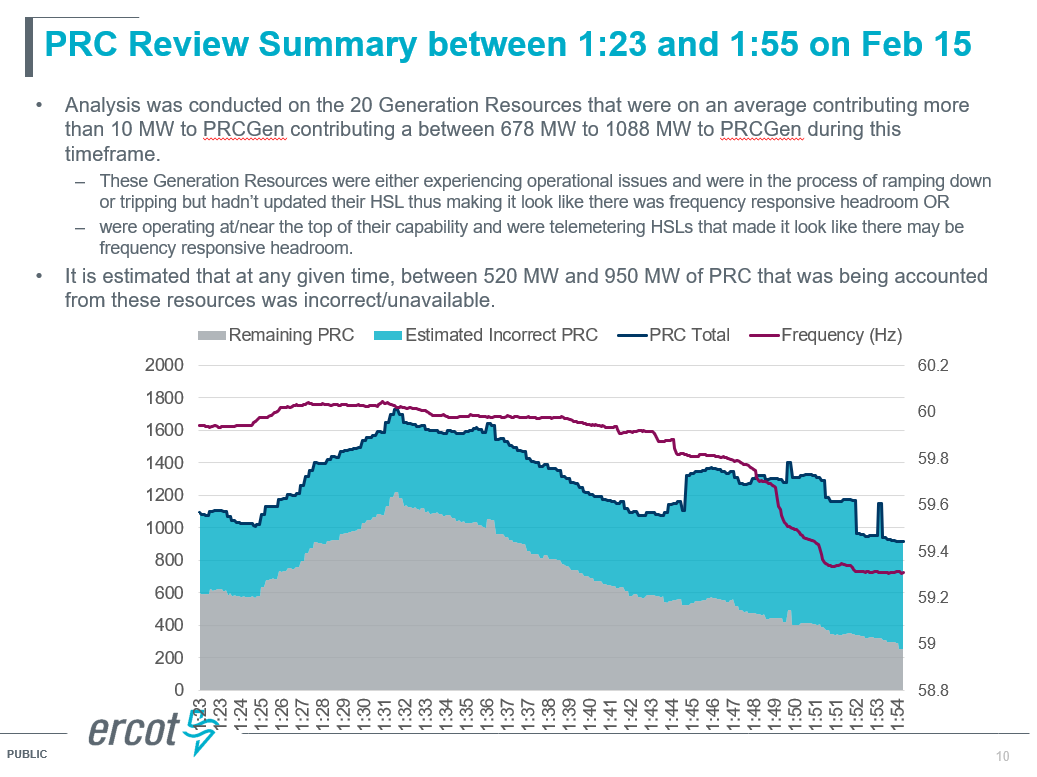 Ensure that ERCOT systems’ calculations exclude headroom or separately call out headroom when calculating reserves, HDL, etc for resources using the desired solution (ONTEST, ONHOLD, EMR, raise block flag, etc.).  If not, then modify calculations.
ERCOT should evaluate whether or not these statuses should trigger PRC and reserve calculations to exclude the headroom:
ONTEST
ONHOLD
EMR
Raise Block flag
ERCOT should build a check
ERCOT should have a mechanism to track if resources are having undisclosed issues and not using the desired mechanism (ONTEST, ONHOLD, raise block flag, etc.). 
For example, this check could flag resources that have not been able to achieve their basepoints over x SCED intervals.
This could trigger ERCOT to throw out the unit’s headroom in reserves calculations or request that the unit initiate the desired solution (ONTEST, ONHOLD, EMR, raise block flag, etc.).
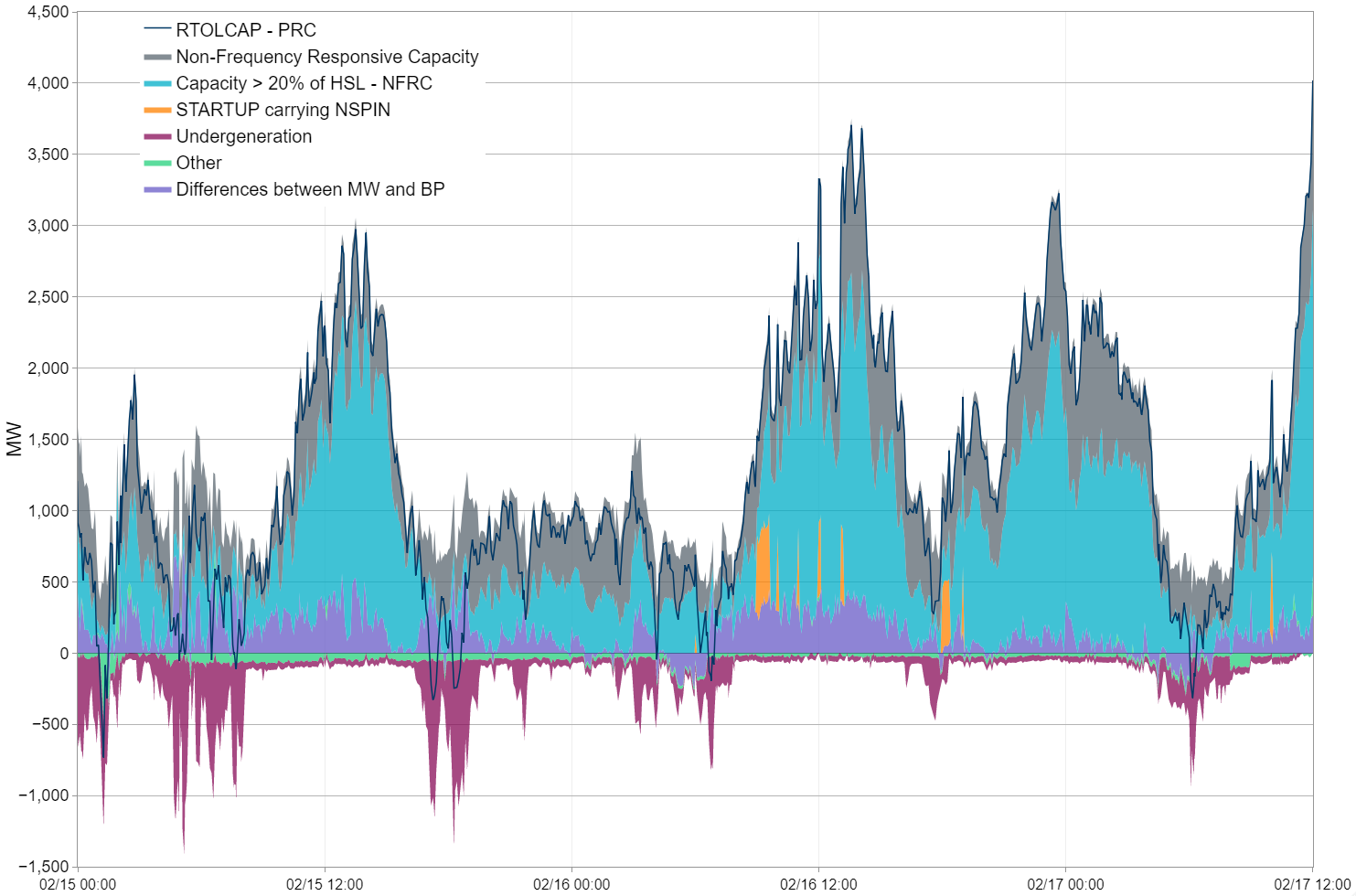 Alternative system health metrics:
HDL
System health gauges: alternative to PRC & frequency
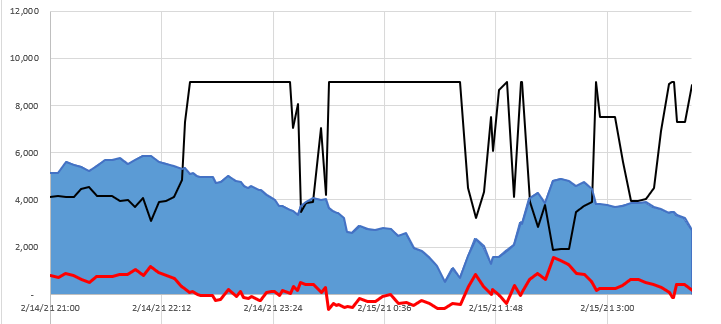 Price
Reserve calculation—PRC and frequency are two mechanisms for gauging real-time health of the system.  ERCOT should consider using additional mechanisms/triggers to measure the system health that is used to trigger controlled load shed.  One possibility is using the HDL so as to incorporate the ramp restrictions.
ORDC reserves
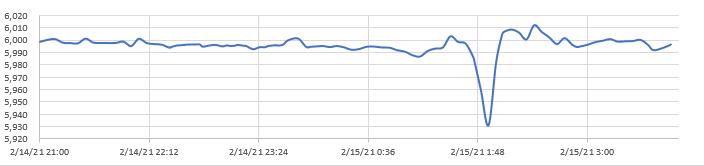 HDL-GTBD
Frequency
Additional transparency recommendations:
30-minute integrated ramp telemetry
30-minute integrated ramp telemetry
The current instantaneous ramp rate gives ERCOT an indication of capability in the next 5 minutes (HDL).  
There is limited visibility into integrated ramp rate for the next 30 minutes.  This is part of RTC, but potentially this implementation needs to be moved forward.
It would be helpful to look at what other markets are doing in this area: when there are severe system issues in PJM, the ISO asks the  Market Participants to supply information in either an Instantaneous Reserve Check (IRS) or Supplemental Status Report (SSR) to ensure the reserves the ISO thinks they have is confirmed to validate telemetry. (edart-training-irc-and-mingen.ashx (pjm.com)).
Other items for discussion
PBP
Congestion at the cap
PBP
Power balance penalty is used instead of dispatching real generation  (it looks like a generator in SCED). (This happened on 2/15 at 1:45am when HDL was 3mw and system lambda was $7,500).
The diff possibly has to be made up by up-reg.  This could lead to undergeneration as the GTBD only uses 20% of deployed regulation.  
Should the PBP simply be at the cap?
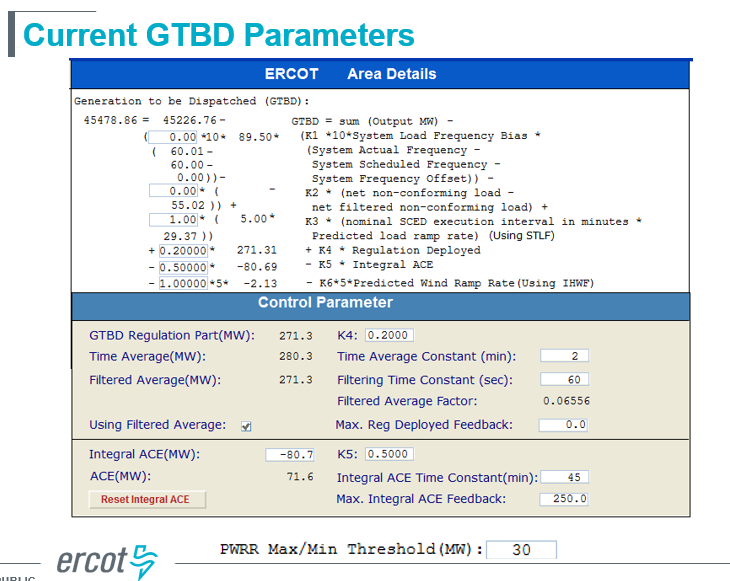 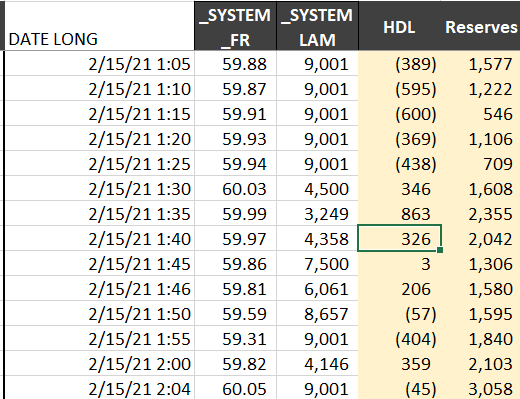 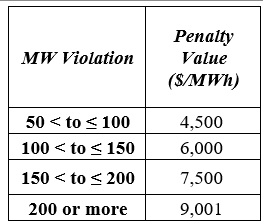 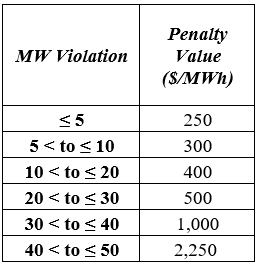 De minimus congestion near the cap
We observed how very small shift factors on constraints can cause bus prices to be slightly below the cap (when system lambda is at the cap).  When those resources are offered at the cap, SCED has no effective way of dispatching that generator despite it having a de minimus impact on a constraint.  Does the fact that the offer cap matches the price cap make it effectively impossible to dispatch some generation offered at the cap?
EOCs at the cap 2/15
Bus prices under the cap 2/15